WHEN WE DISAGREE…
PLEASANT VIEW, DECEMBER 29, 2019
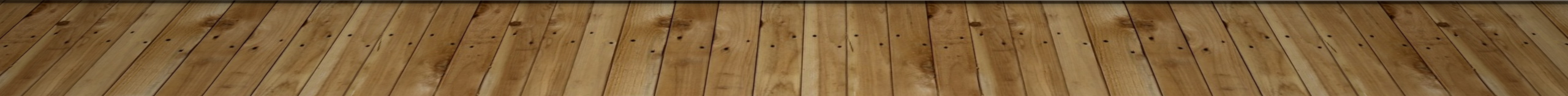 BIBLE FACTS ABOUT DISAGREEMENT
We should TRY to agree (Heb. 10:24-25; Rom. 12:18).
Disagreement should not destroy a church, family, or someone’s character (Prov. 6:19).
It is okay to disagree (Paul/Barnabas, Paul/Peter, Jesus/Apostles).
THE WRONG WAY TO HANDLE DISAGREEMENT
Using assumption, suspicion, or gossip to fuel a disagreement (Prov. 23:23).
Avoidance.
Build an army.
WAYS TO RESOLVE DISAGREEMENT
Remember!
The only person who agrees with you 100% of the time…is YOU! Ask yourself, “Is this issue worth resolving? Do I really need to die on this hill?”
WAYS TO RESOLVE DISAGREEMENT
SEEK COUNSEL (Proverbs 12:15: “The way of a fool is right in his own eyes, but a wise man is he who listens to counsel.”).
GET THE FACTS STRAIGHT (James 1:19: “But everyone must be quick to hear, slow to speak, and slow to anger.”).
USE JESUS’ METHOD (Matthew 18:15-18).
WOODROW WILSON
“The way we generally strive for rights is by getting our fighting blood up; and I venture to say that is the long way and not the short way. If you come at me with your fists doubled, I think I can promise you that mine will double as fast as yours; but if you come to me and say, "Let us sit down and take counsel together, and, if we differ from one another, understand why it is that we differ from one another, just what the points at issue are," we will presently find that we are not so far apart after all, that the points on which we differ are few and the points on which we agree are many, and that if we only have the patience and the candor and the desire to get together, we will get together.”
CONCLUSION
Don’t fear disagreement.
Disagree the way a Christian should.
It’s ok to be wrong.